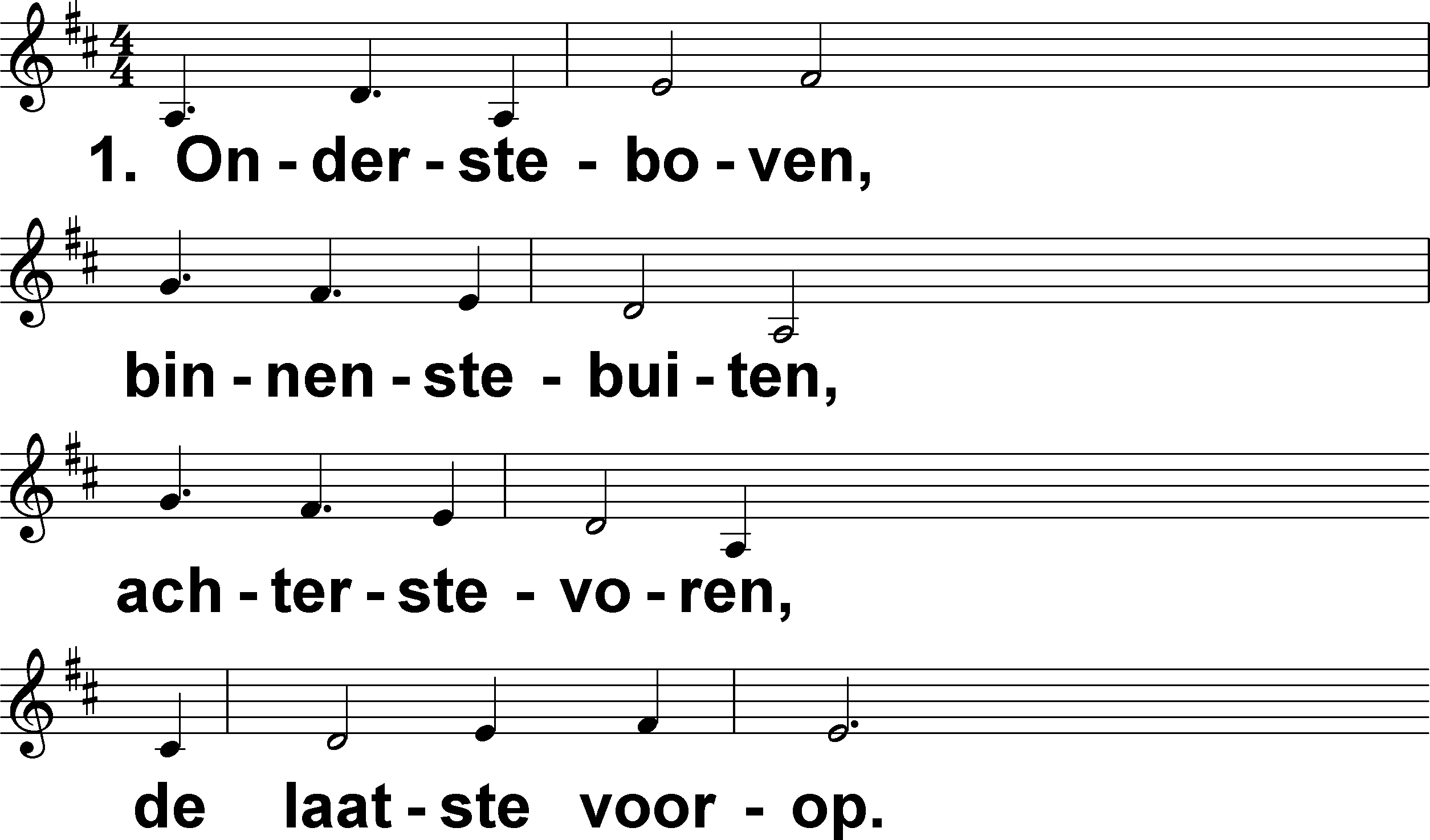 Ondersteboven, binnenstebuiten – Zo is het hemels koninkrijk (-) 	t. & m. A. Houben
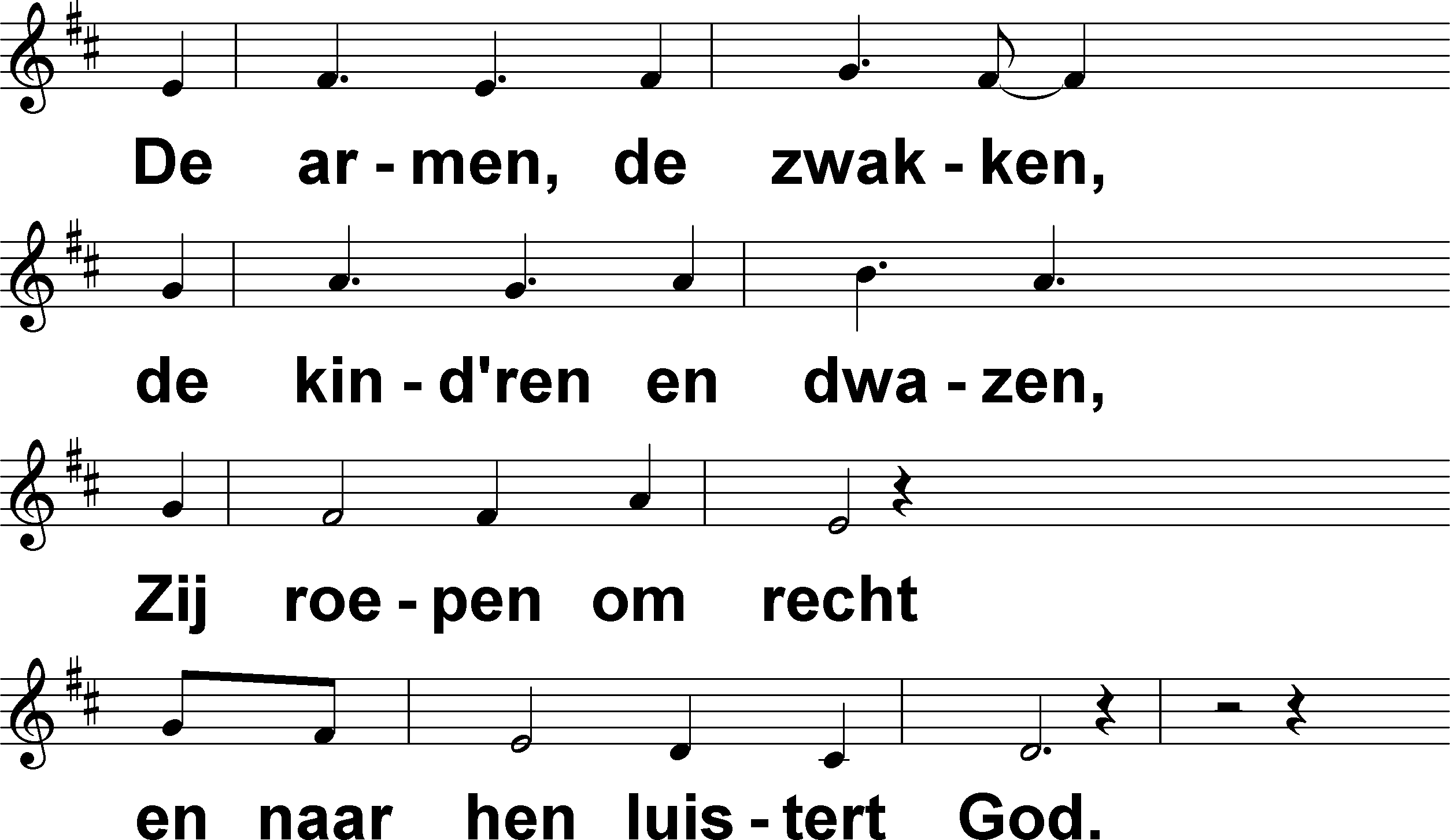 Ondersteboven, binnenstebuiten – Zo is het hemels koninkrijk (-) 	t. & m. A. Houben
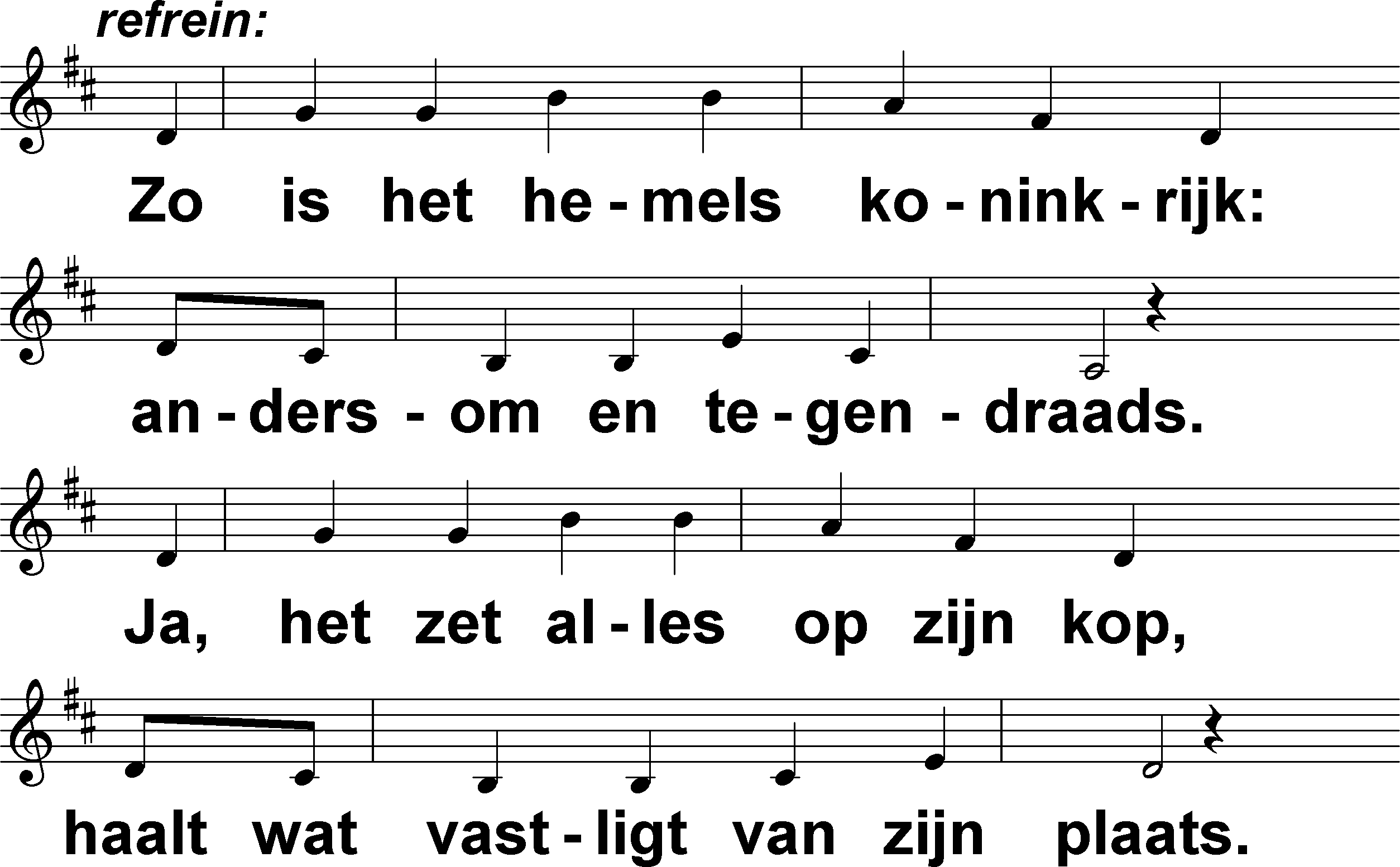 Ondersteboven, binnenstebuiten – Zo is het hemels koninkrijk (-) 	t. & m. A. Houben
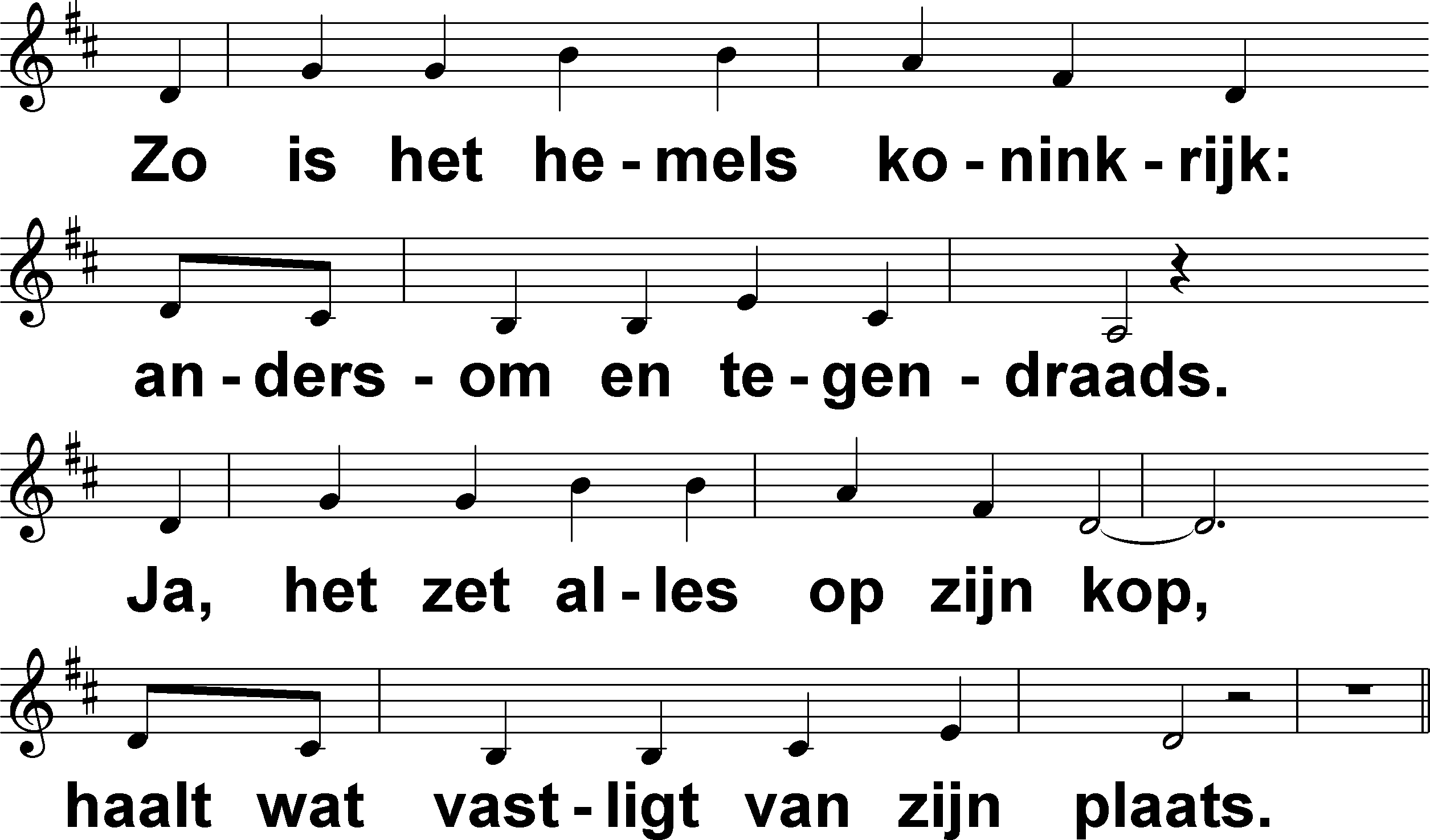 Ondersteboven, binnenstebuiten – Zo is het hemels koninkrijk (-) 	t. & m. A. Houben
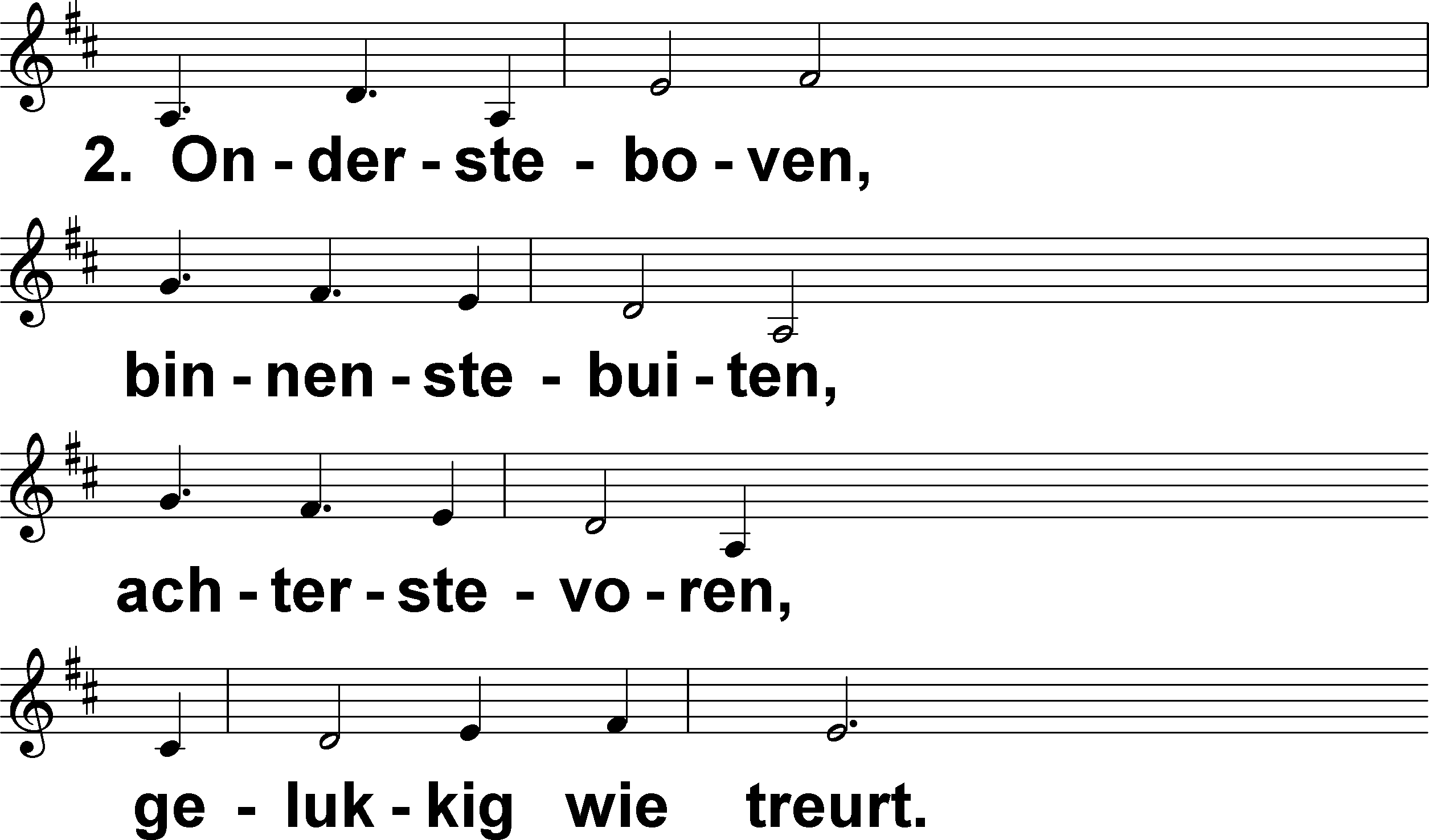 Ondersteboven, binnenstebuiten – Zo is het hemels koninkrijk (-) 	t. & m. A. Houben
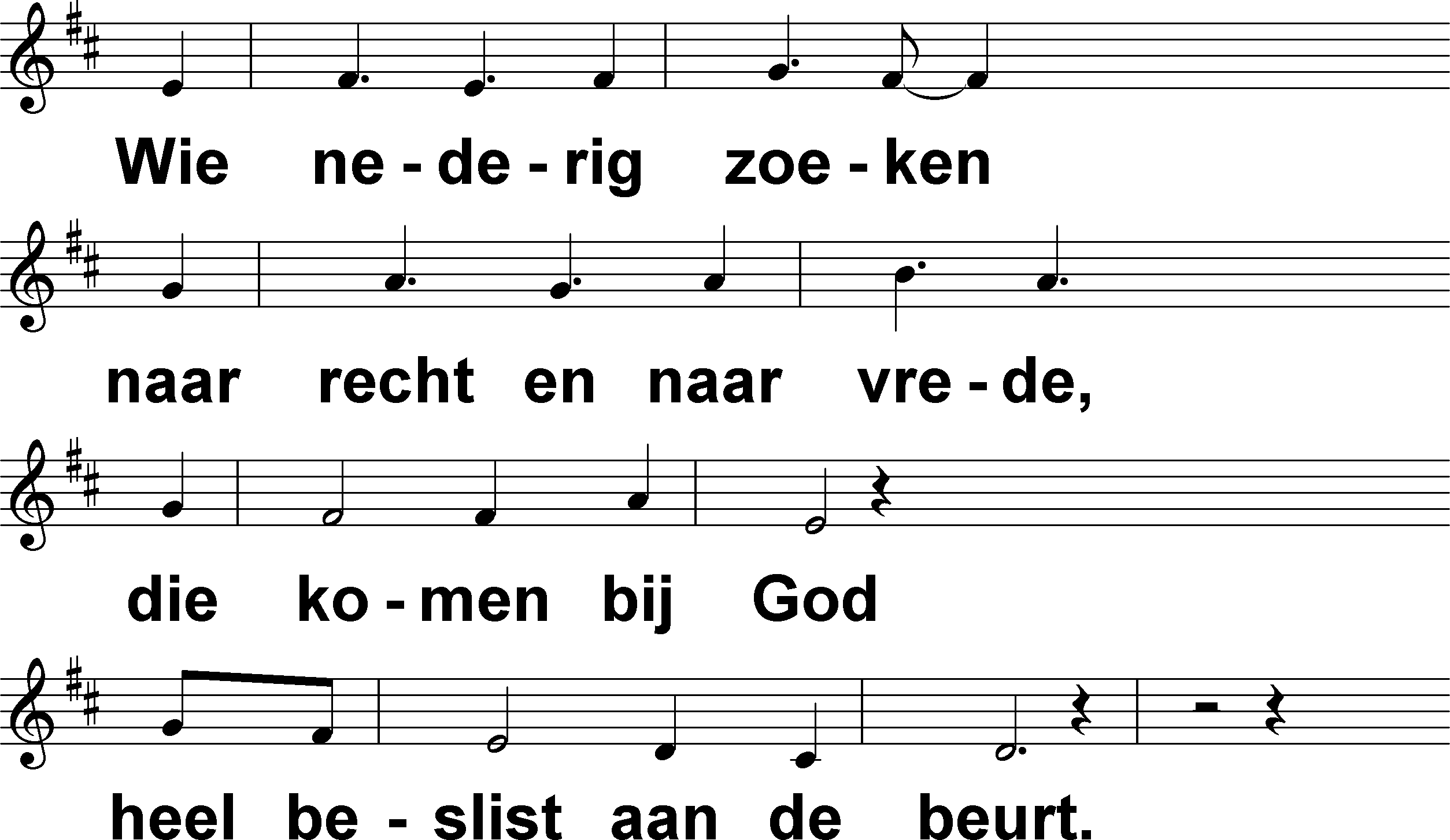 Ondersteboven, binnenstebuiten – Zo is het hemels koninkrijk (-) 	t. & m. A. Houben
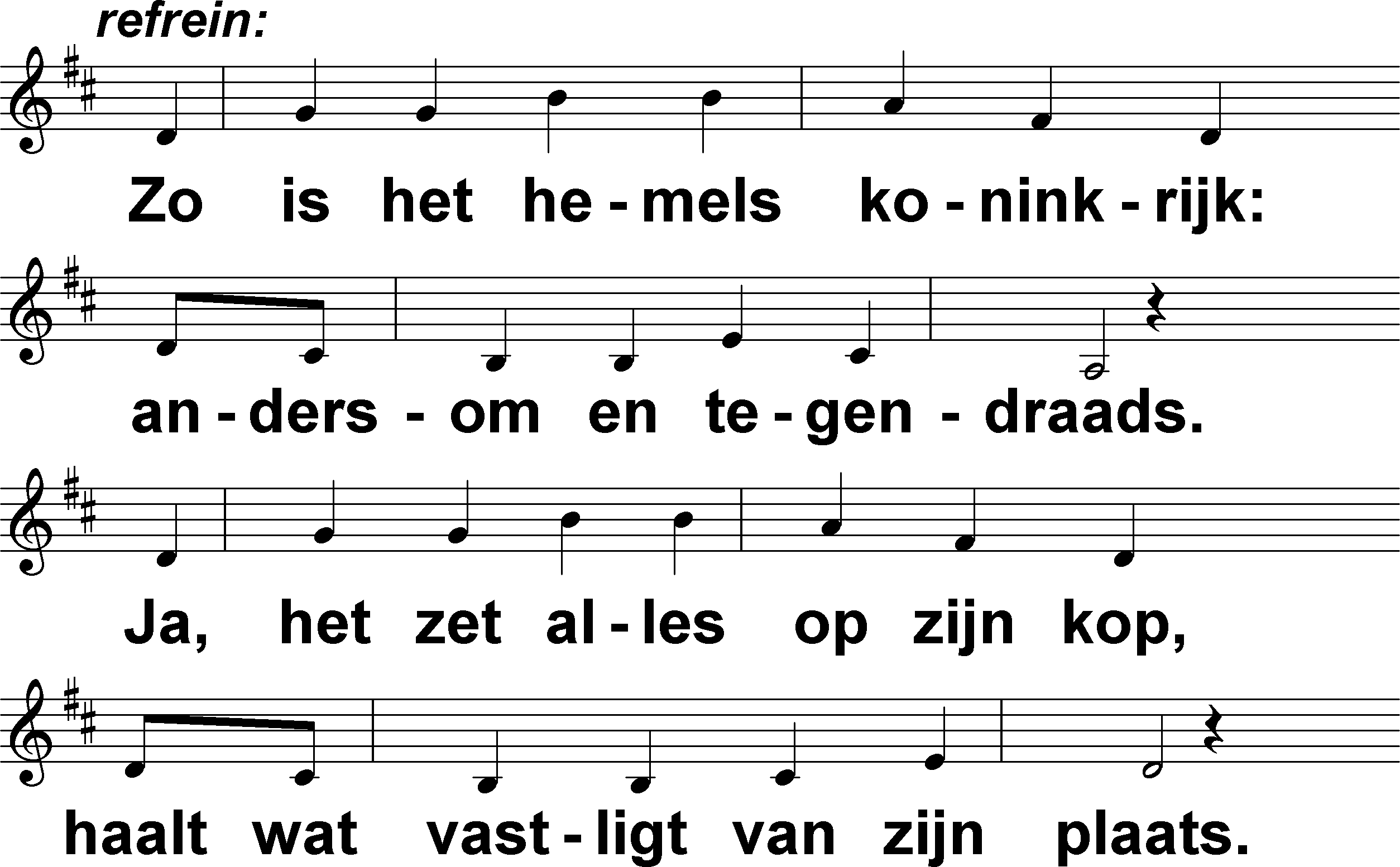 Ondersteboven, binnenstebuiten – Zo is het hemels koninkrijk (-) 	t. & m. A. Houben
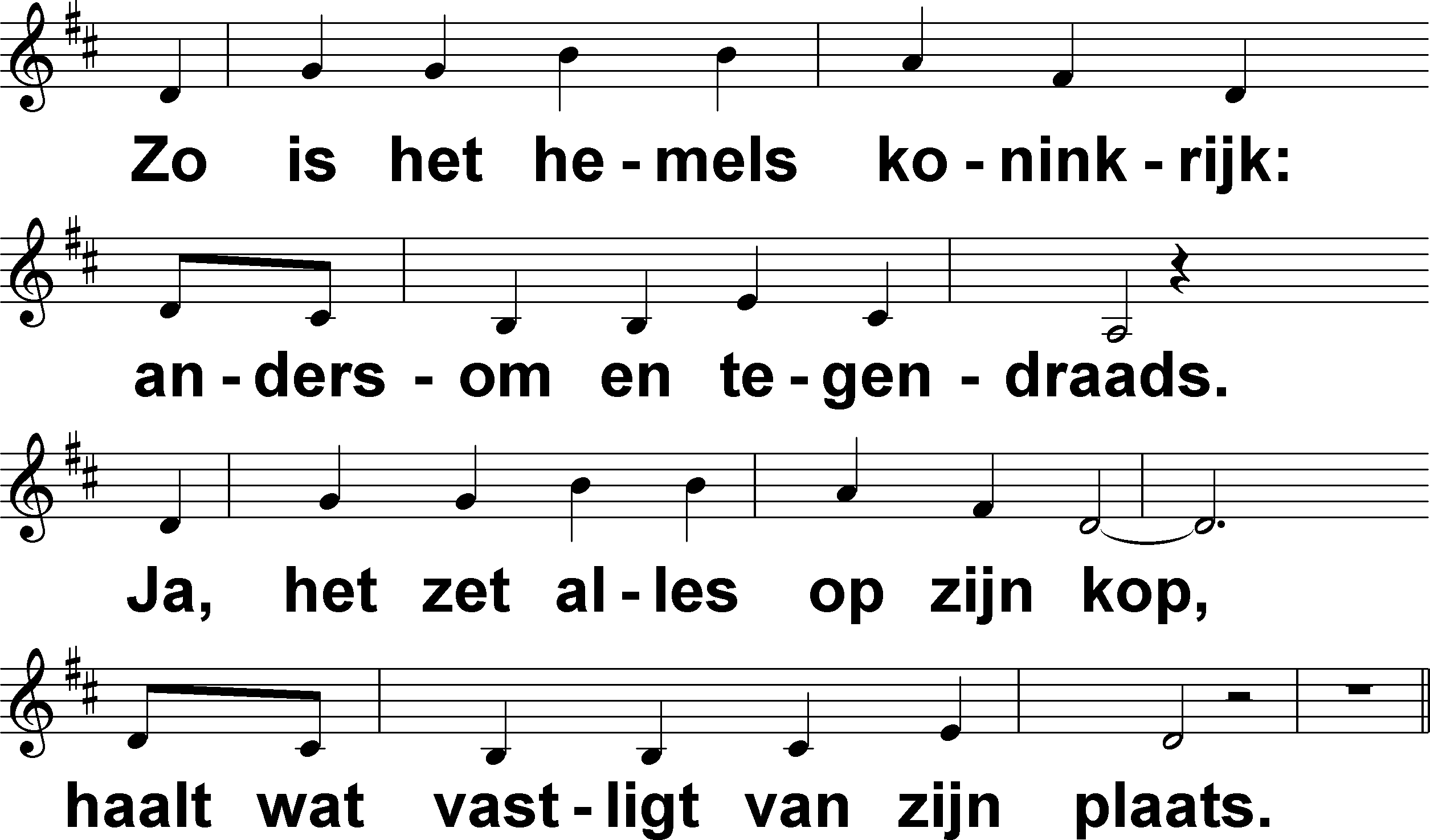 Ondersteboven, binnenstebuiten – Zo is het hemels koninkrijk (-) 	t. & m. A. Houben
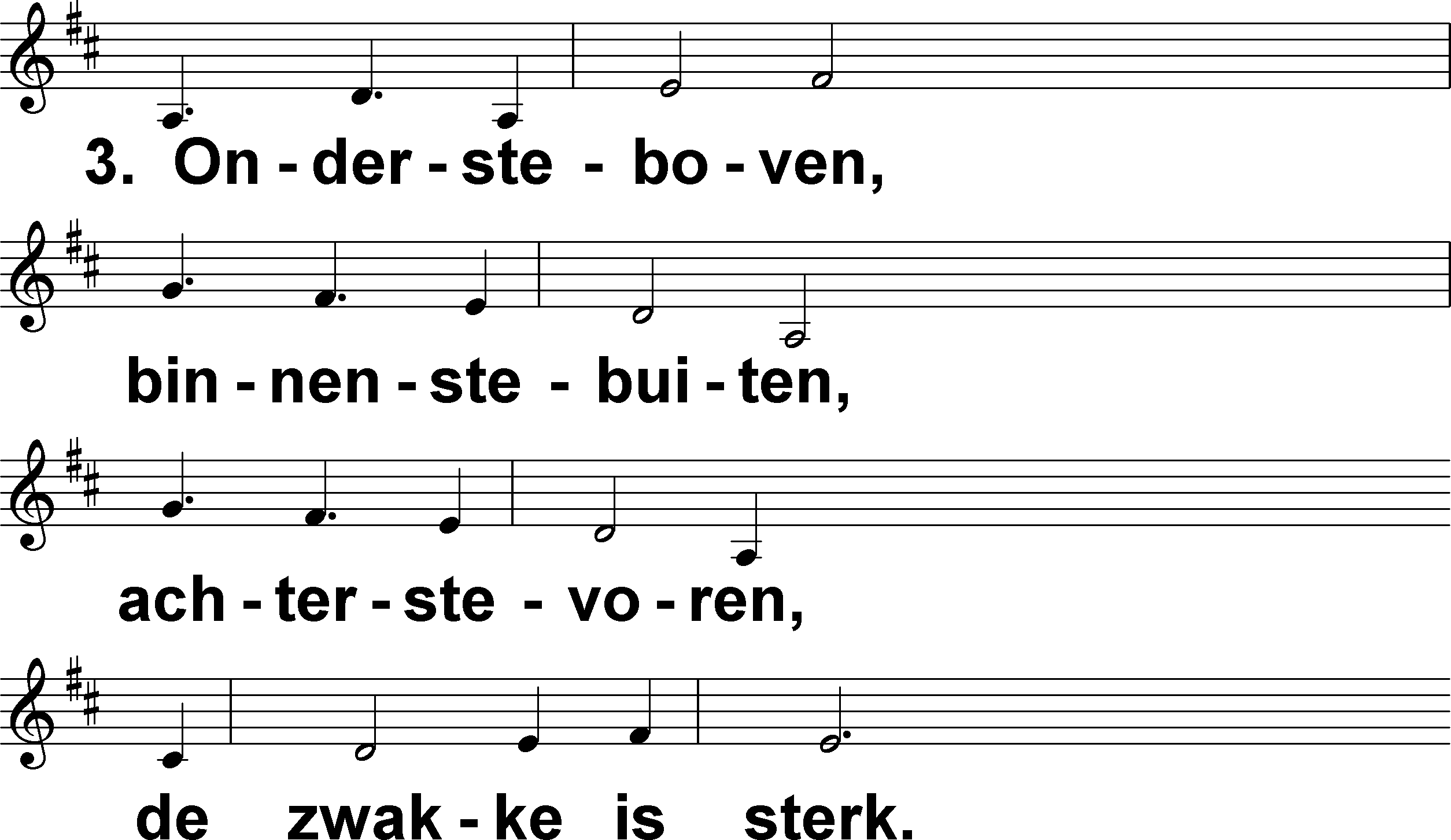 Ondersteboven, binnenstebuiten – Zo is het hemels koninkrijk (-) 	t. & m. A. Houben
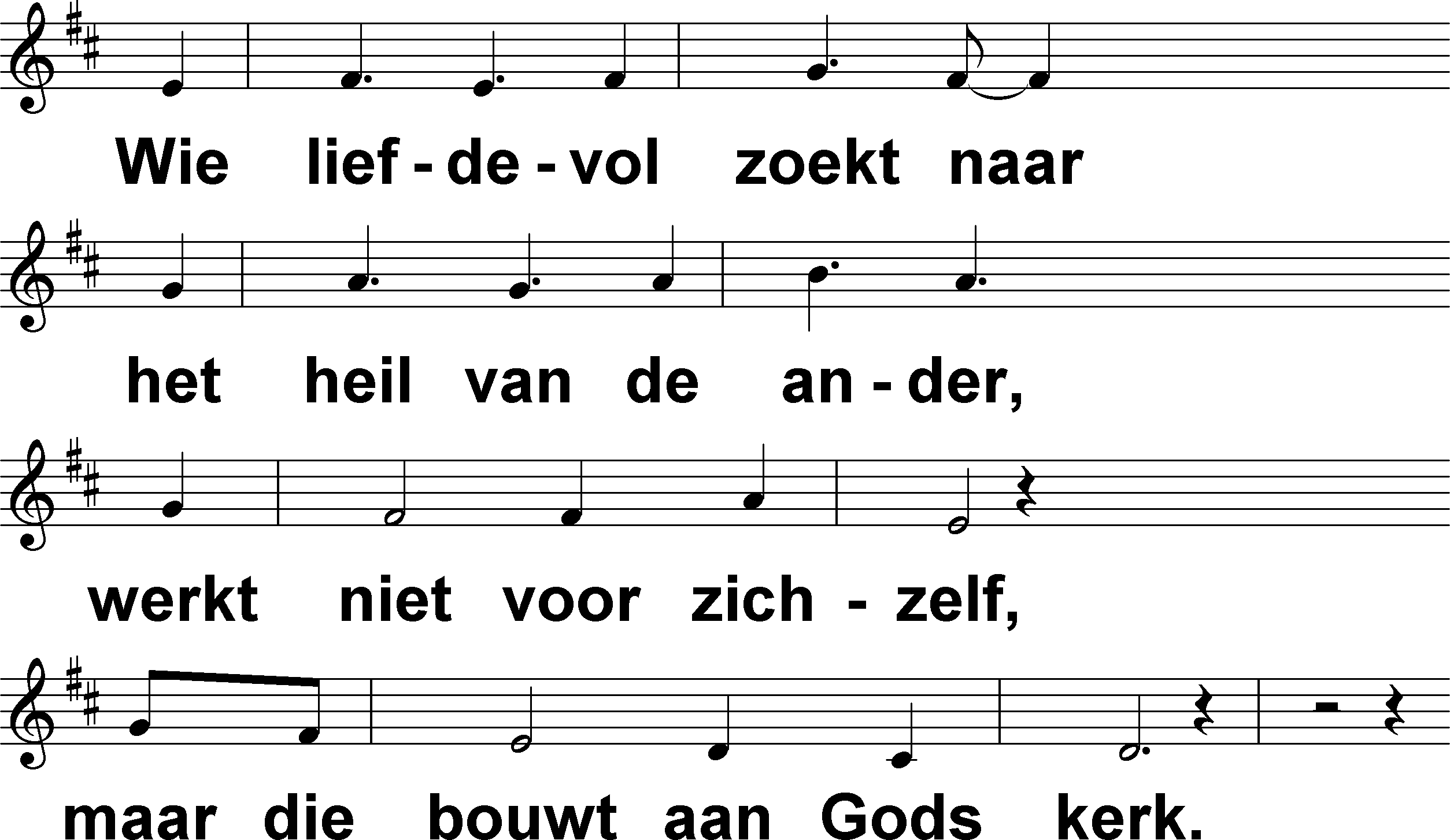 Ondersteboven, binnenstebuiten – Zo is het hemels koninkrijk (-) 	t. & m. A. Houben
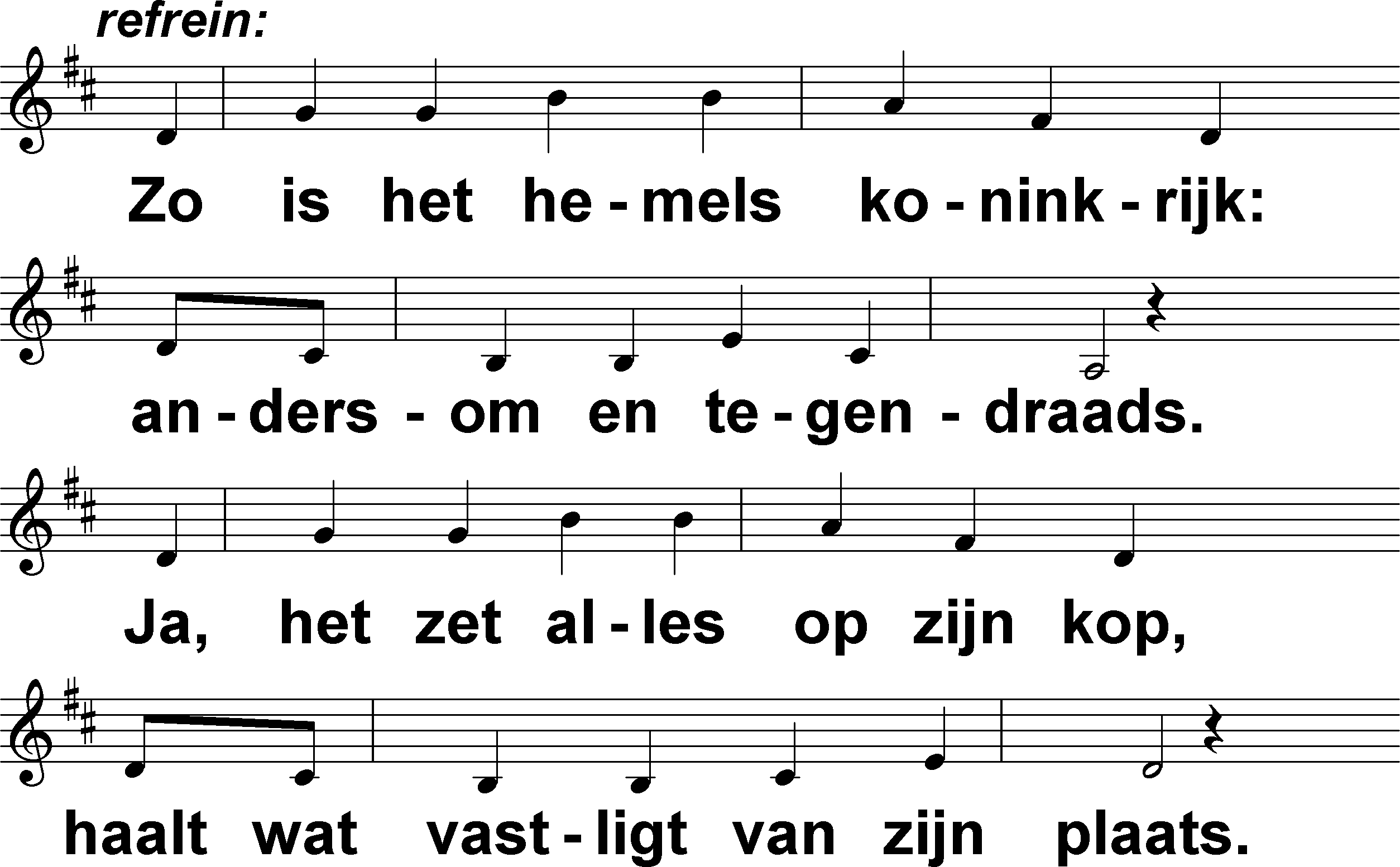 Ondersteboven, binnenstebuiten – Zo is het hemels koninkrijk (-) 	t. & m. A. Houben
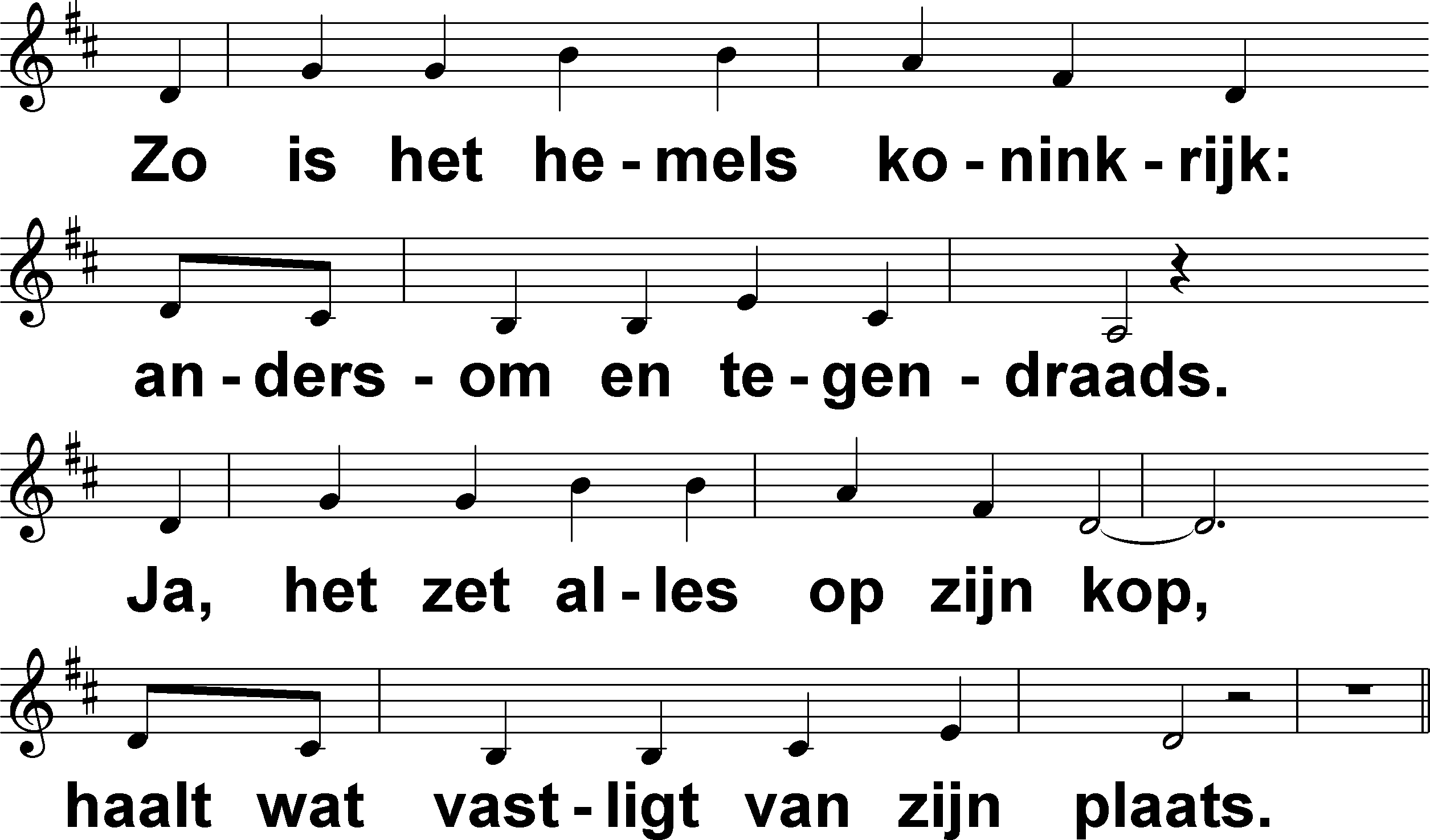 Ondersteboven, binnenstebuiten – Zo is het hemels koninkrijk (-) 	t. & m. A. Houben